Сравняване на обикновени дроби
Математика 5 клас
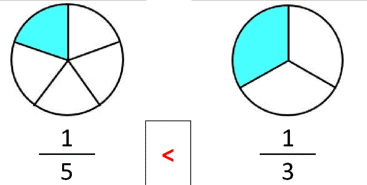 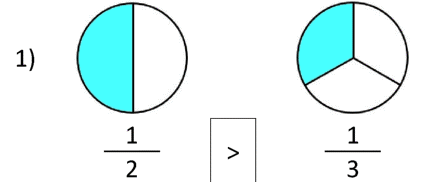 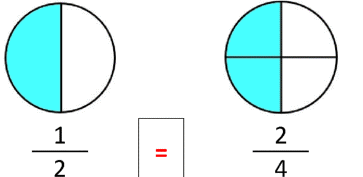 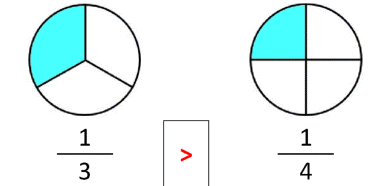 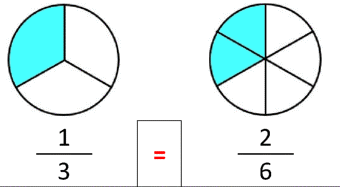 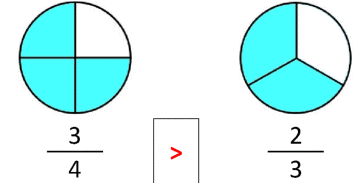 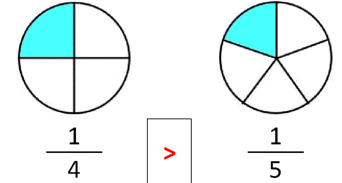 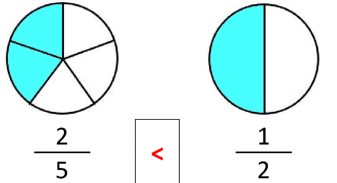 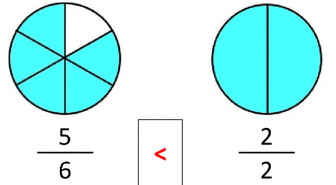 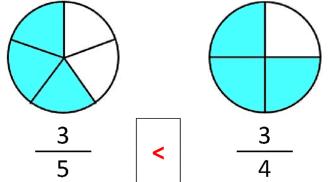 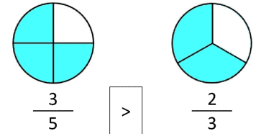 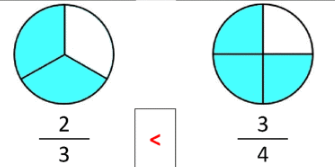 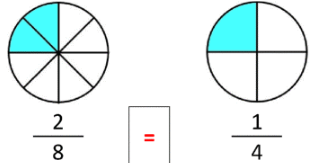 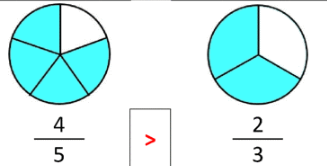 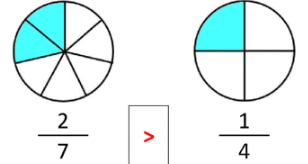 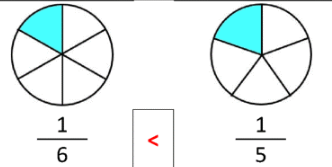 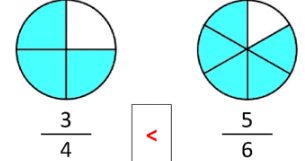 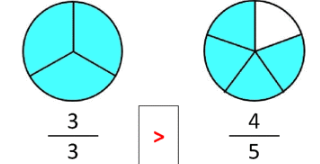 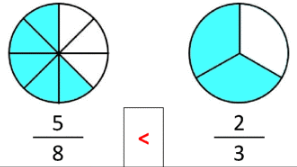 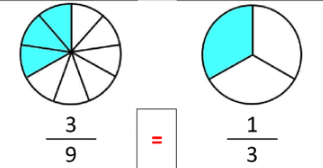 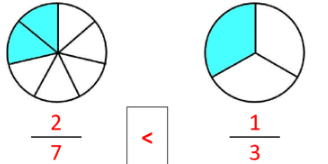 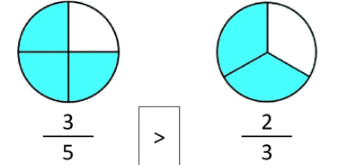 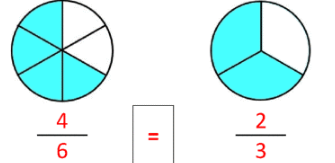 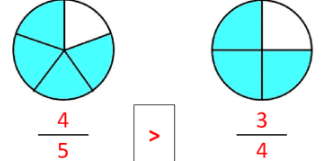 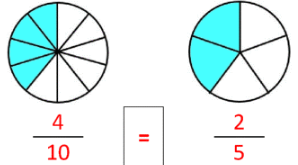 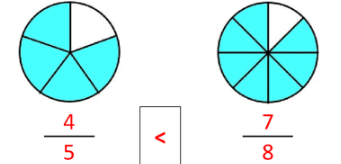 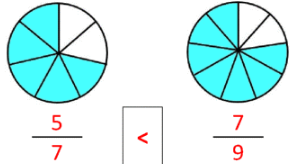 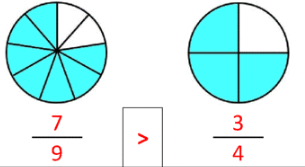